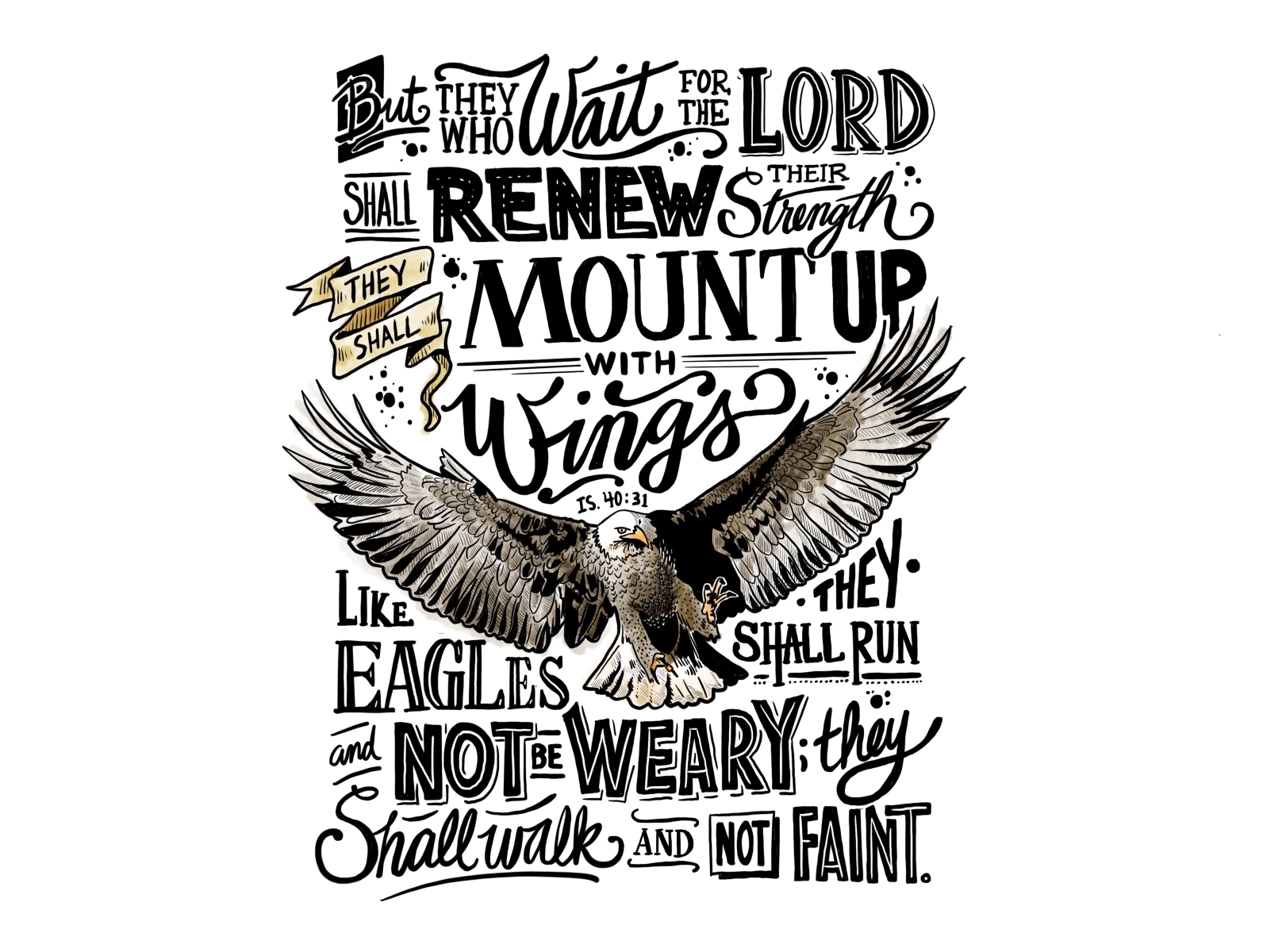 Isaiah 40:12-31
40:12
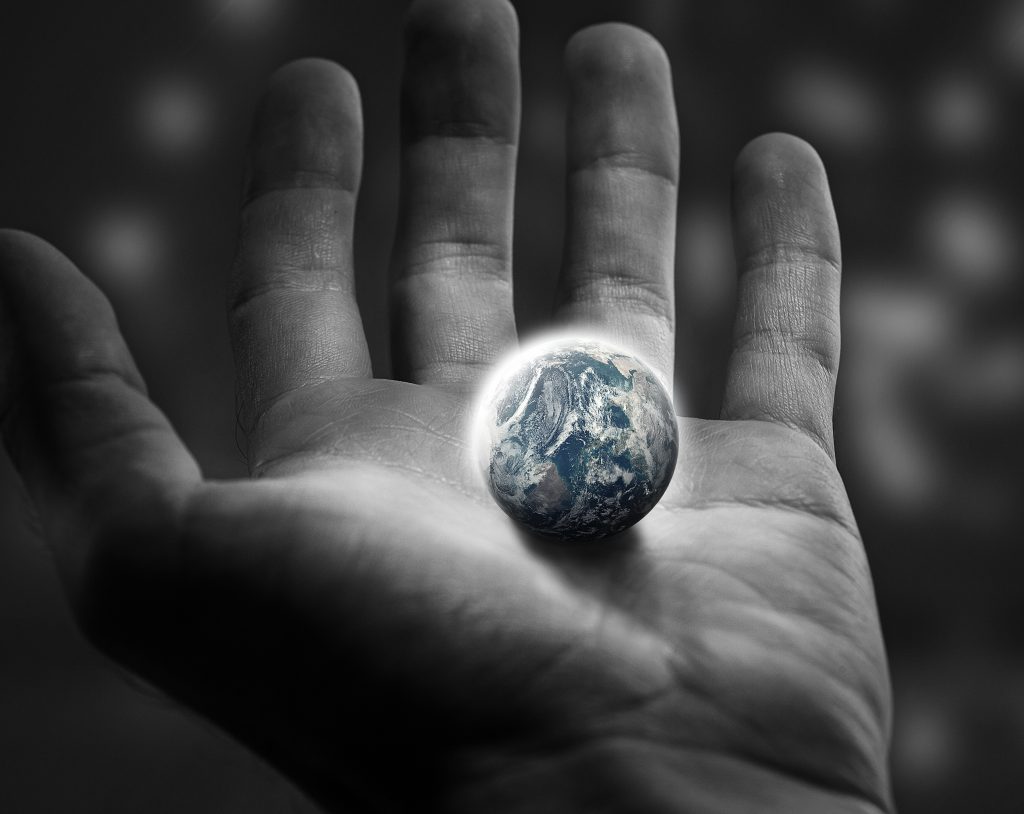 Four rhetorical questions (40:12)
Psalm 33:6-7
James Webb Telescope (Dec. 25, 2021)
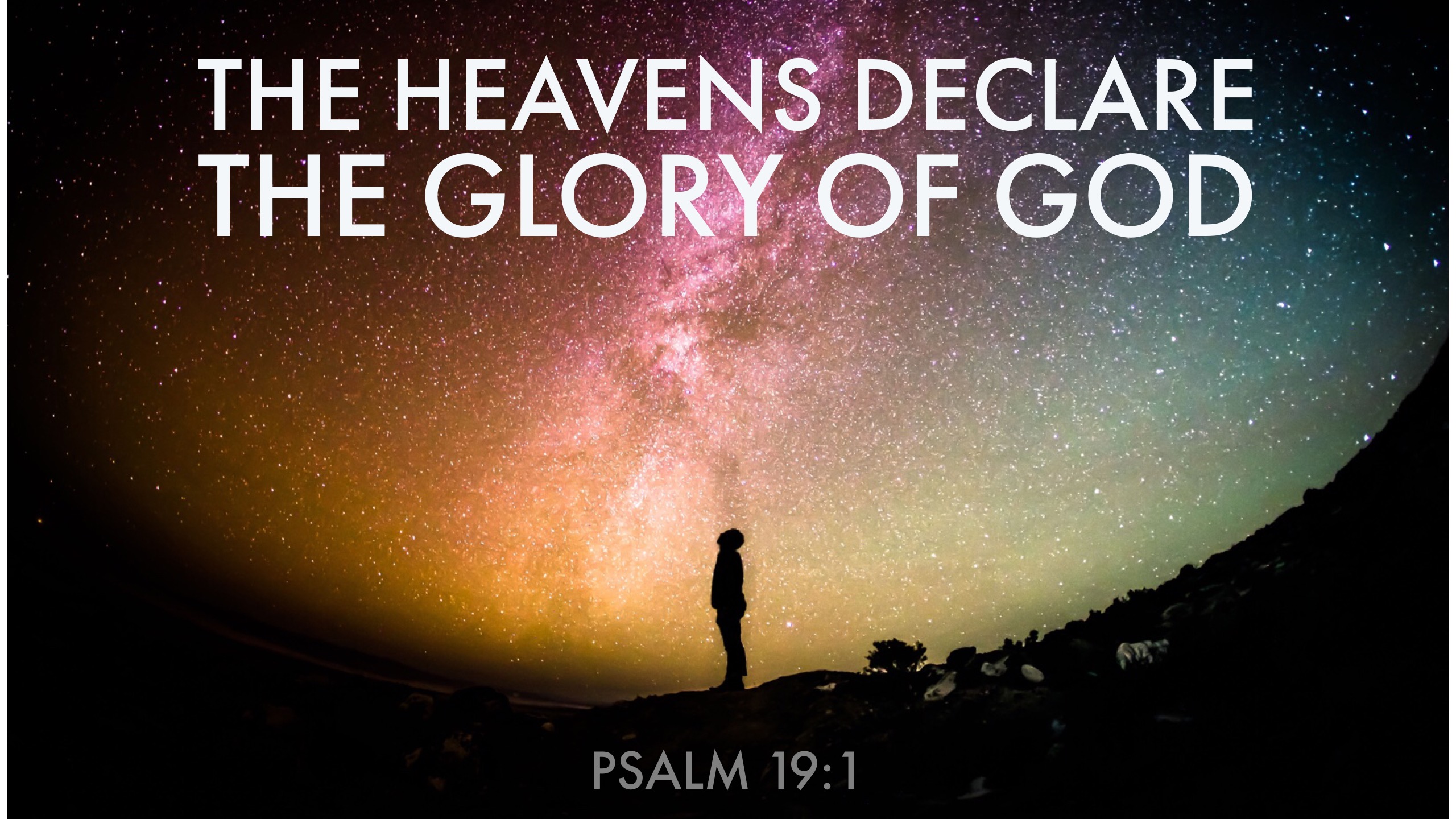 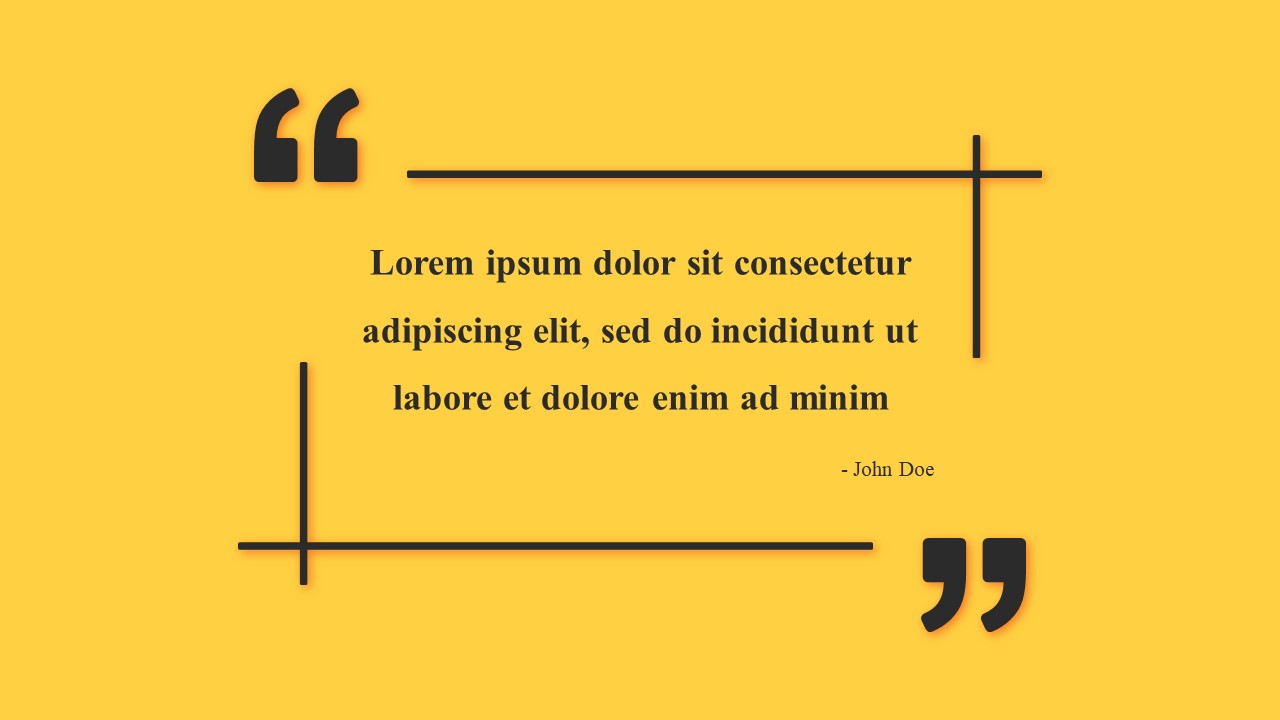 If we cannot measure creation how can we comprehend the power of the Creator?
John Oswalt
40:13
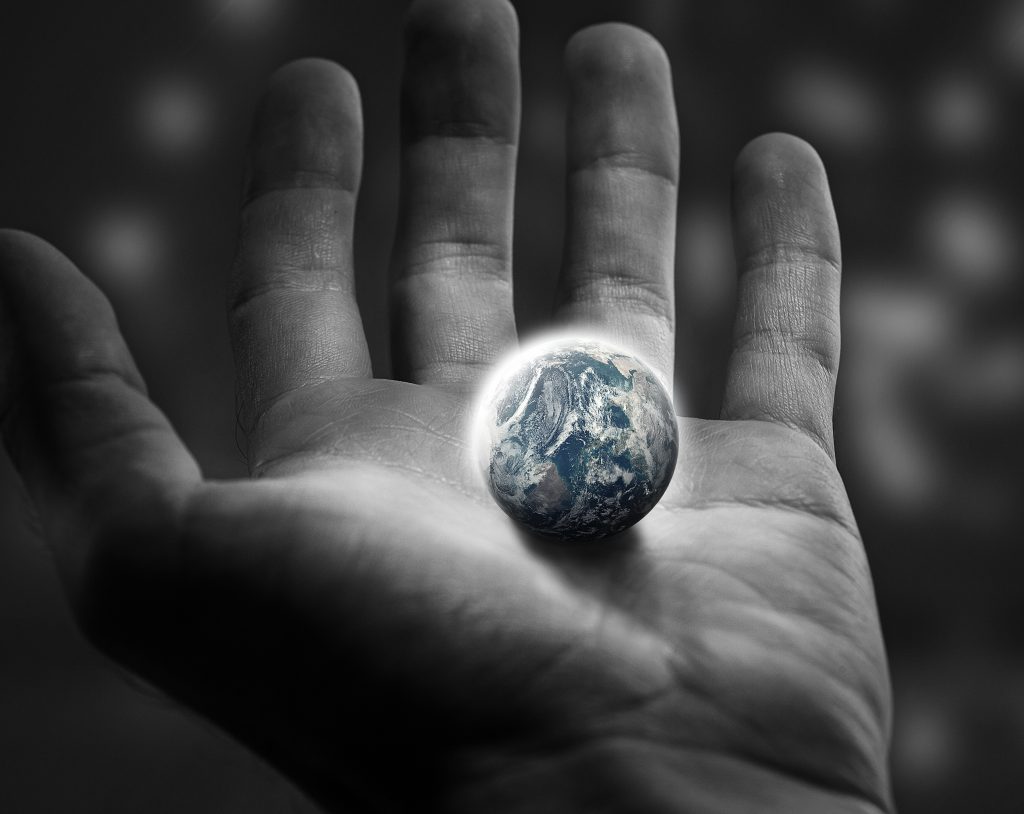 Prov 8:22-31
Ps 94:10; 119:66
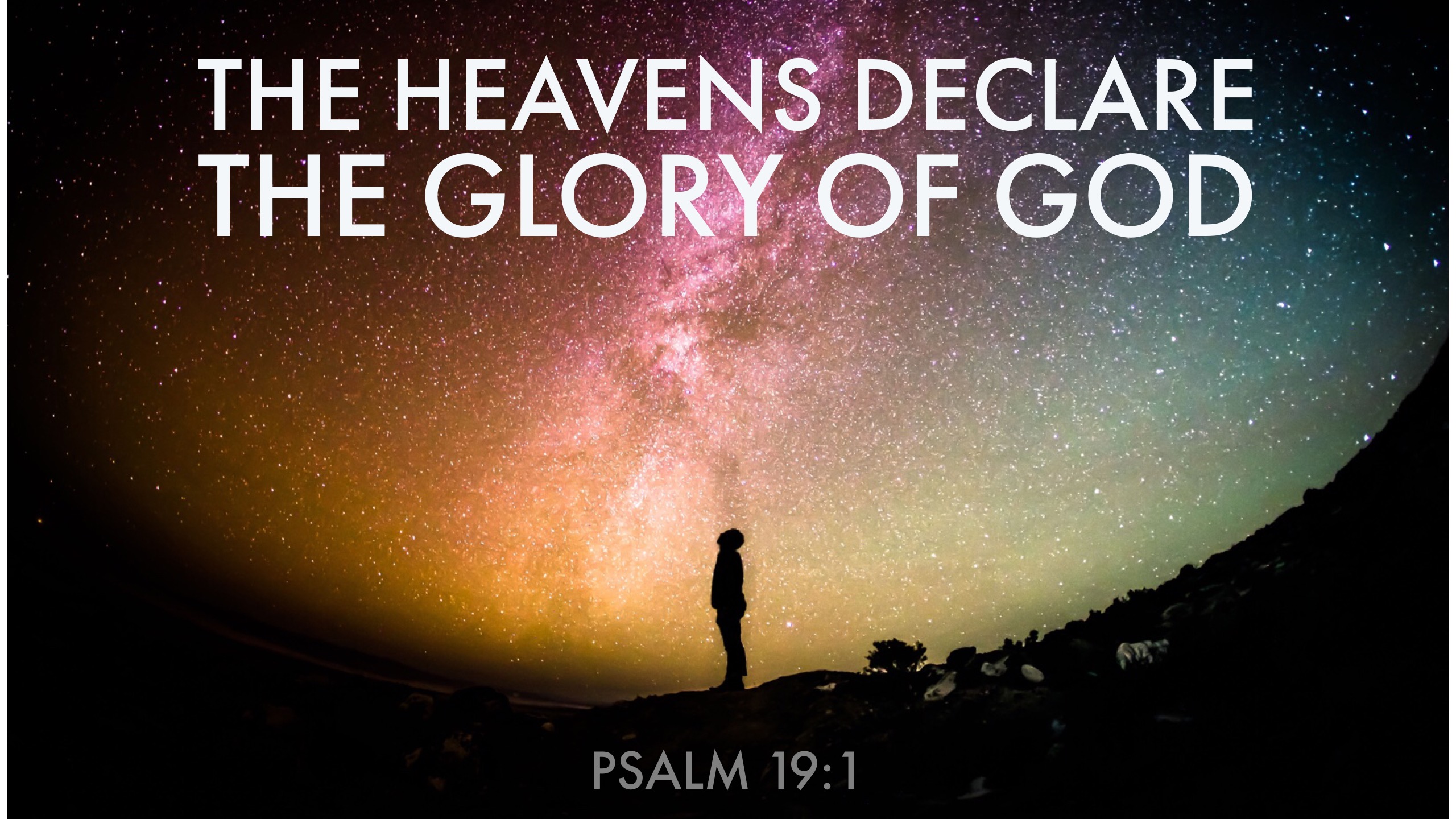 40:15-17
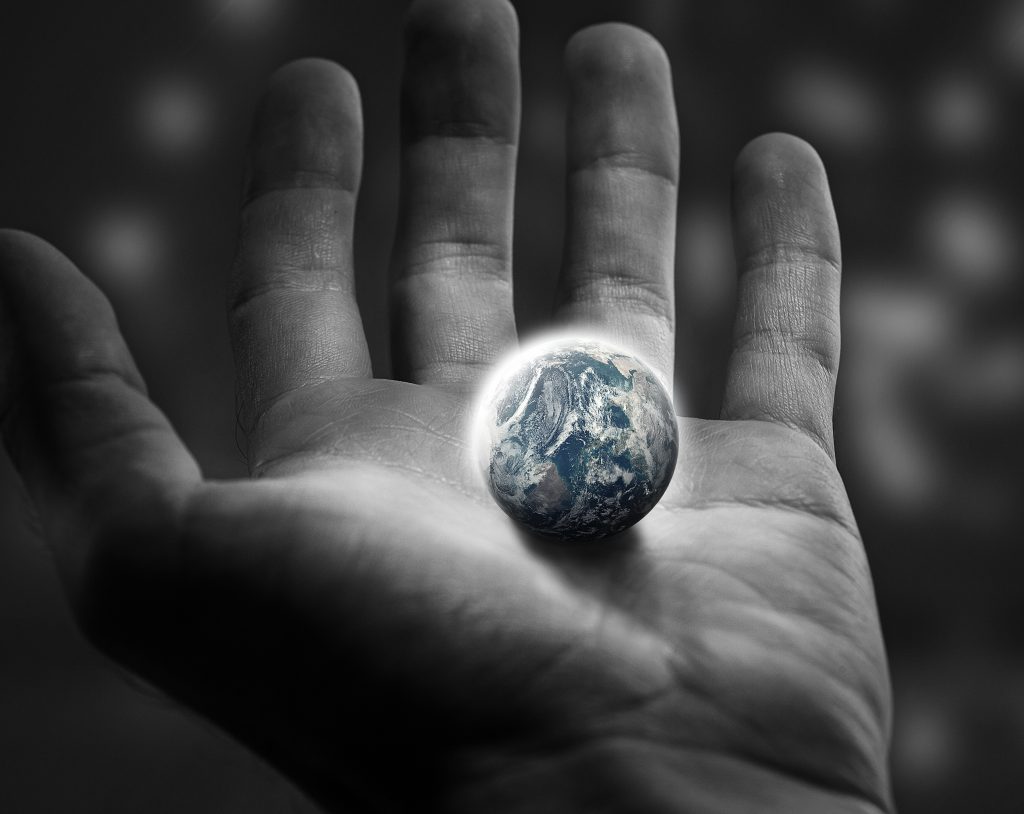 Drop and Speck (40:15)
Meaningless (40:17)
No sacrifice adequate
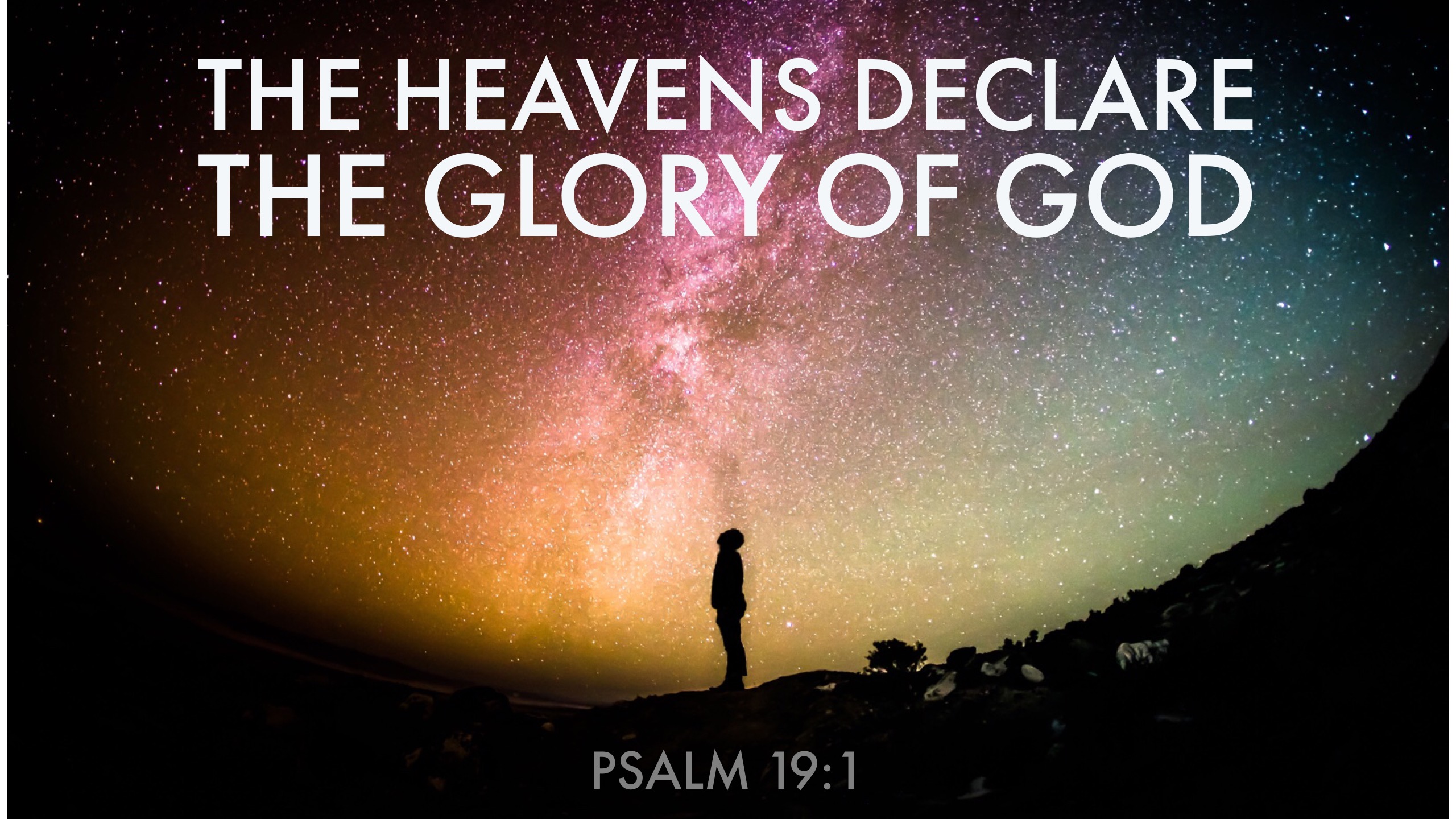 Lessons
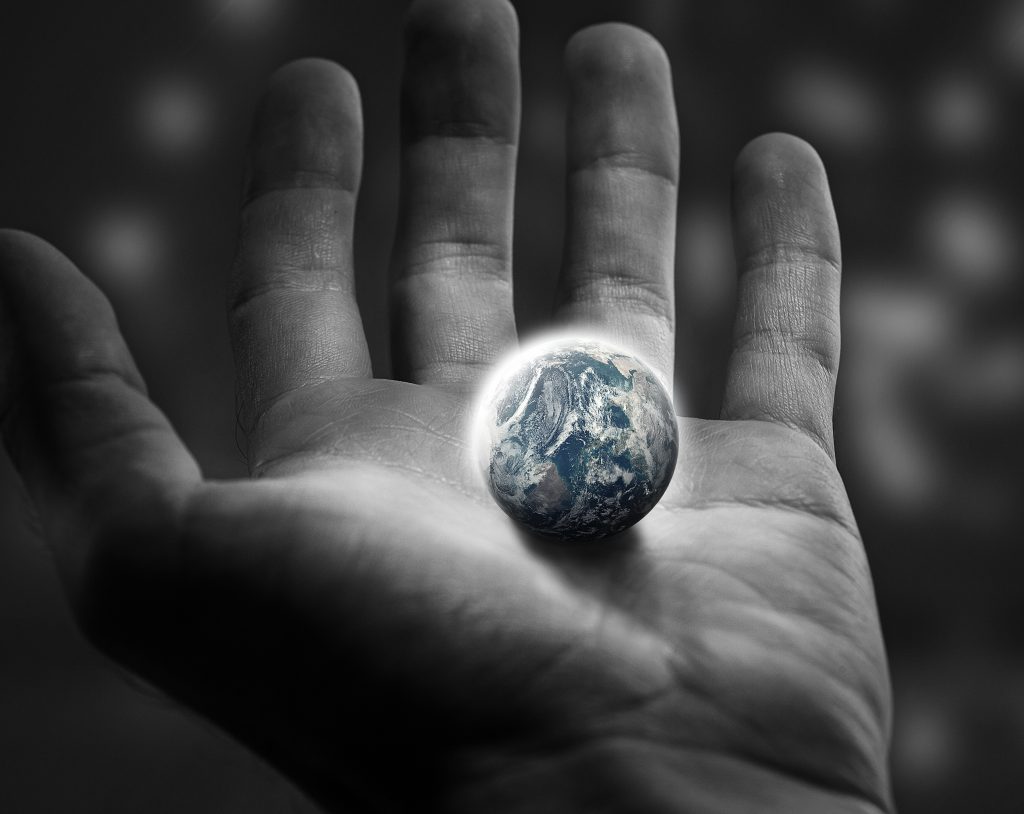 Folly of idolatry (40:18-20)

 Nations or leaders (40:21-26)

 No problem is too great for this God (40:27-31)
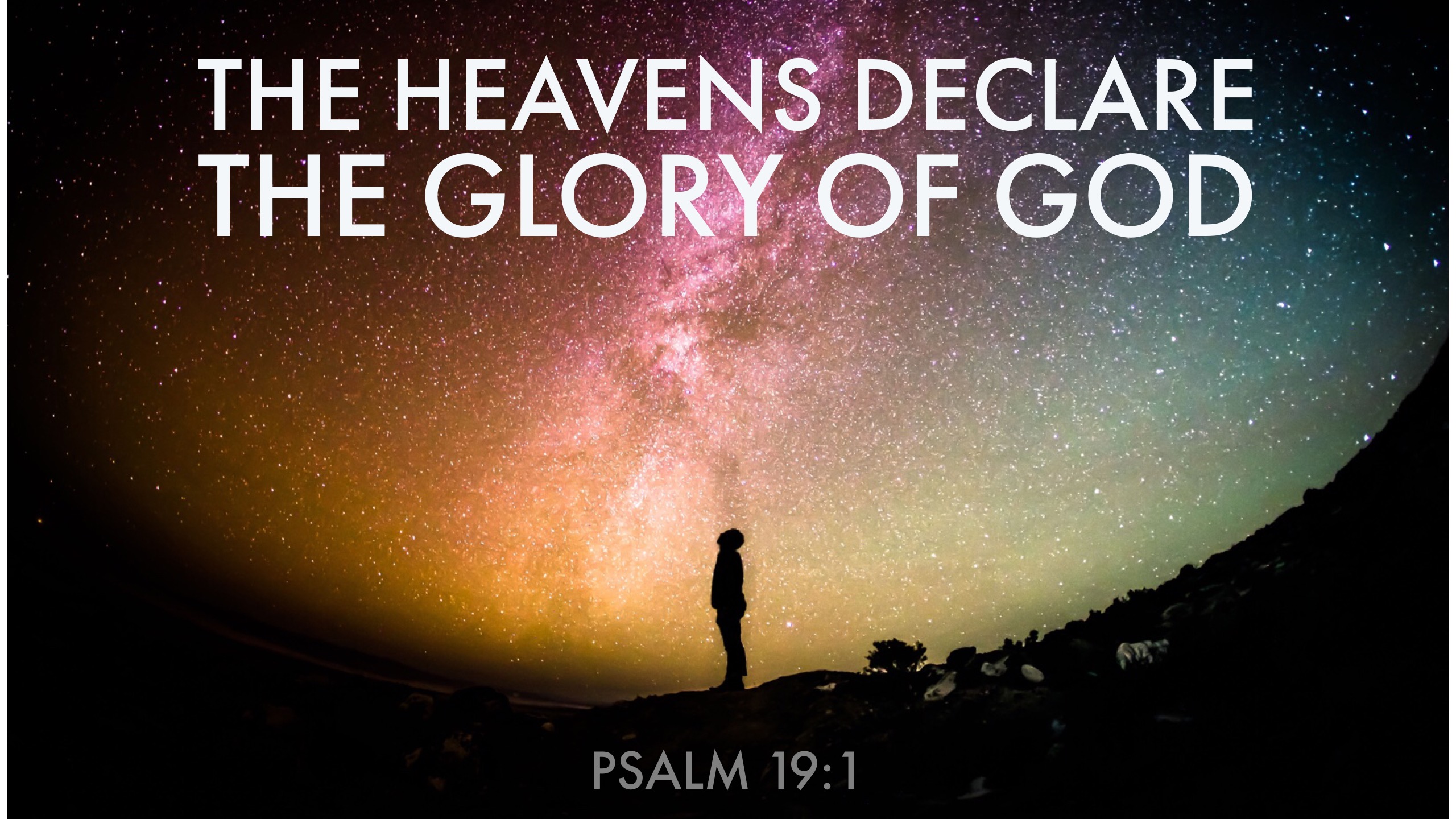 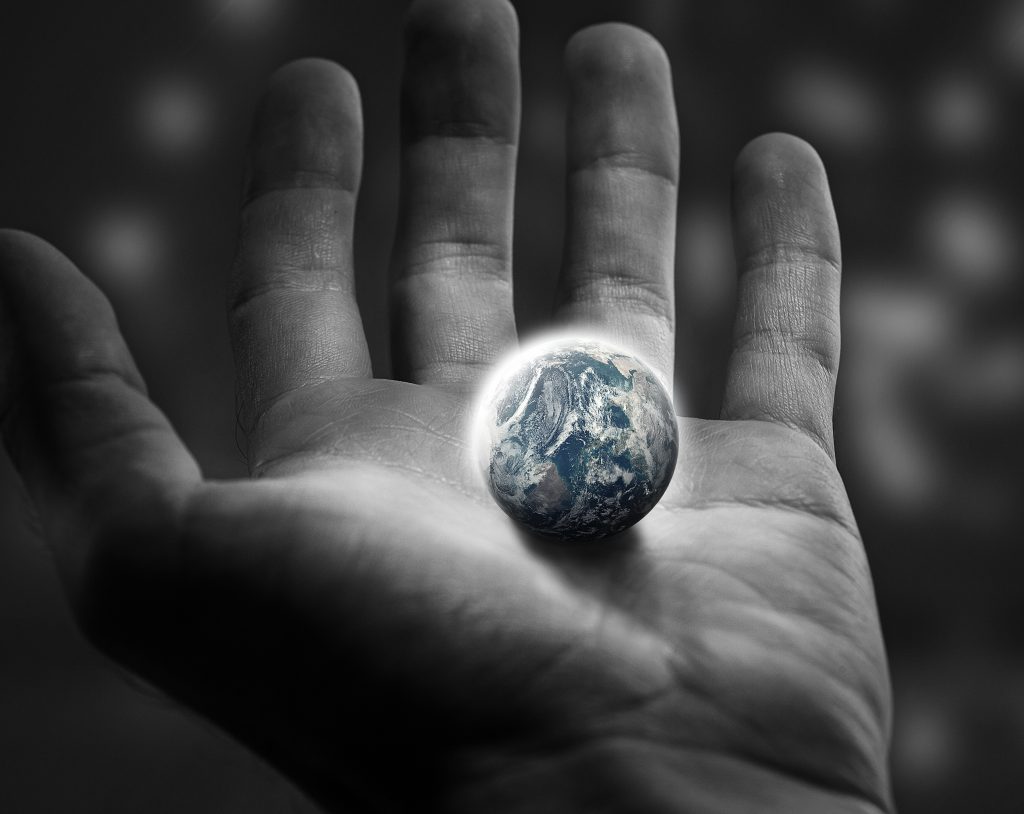 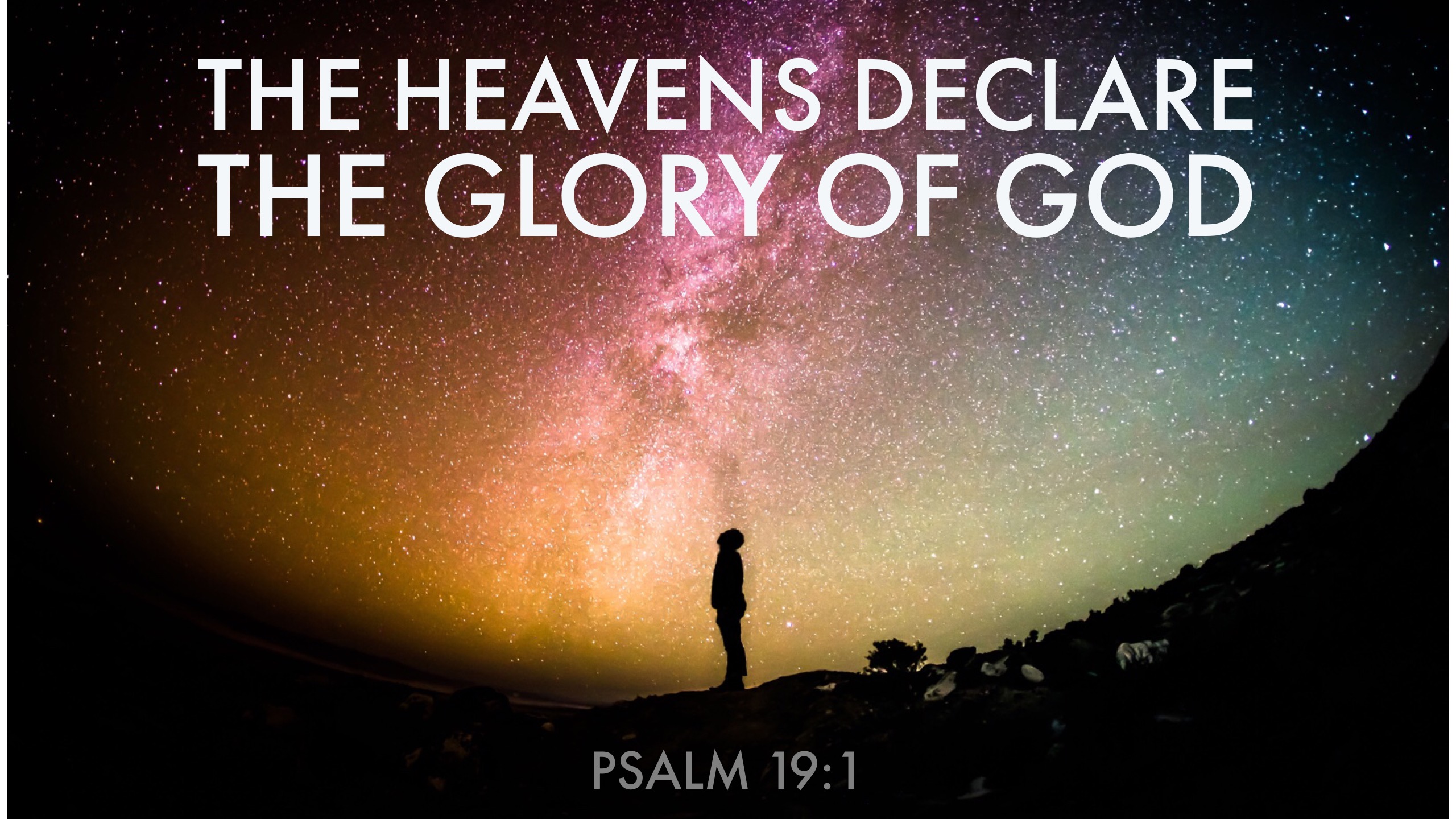 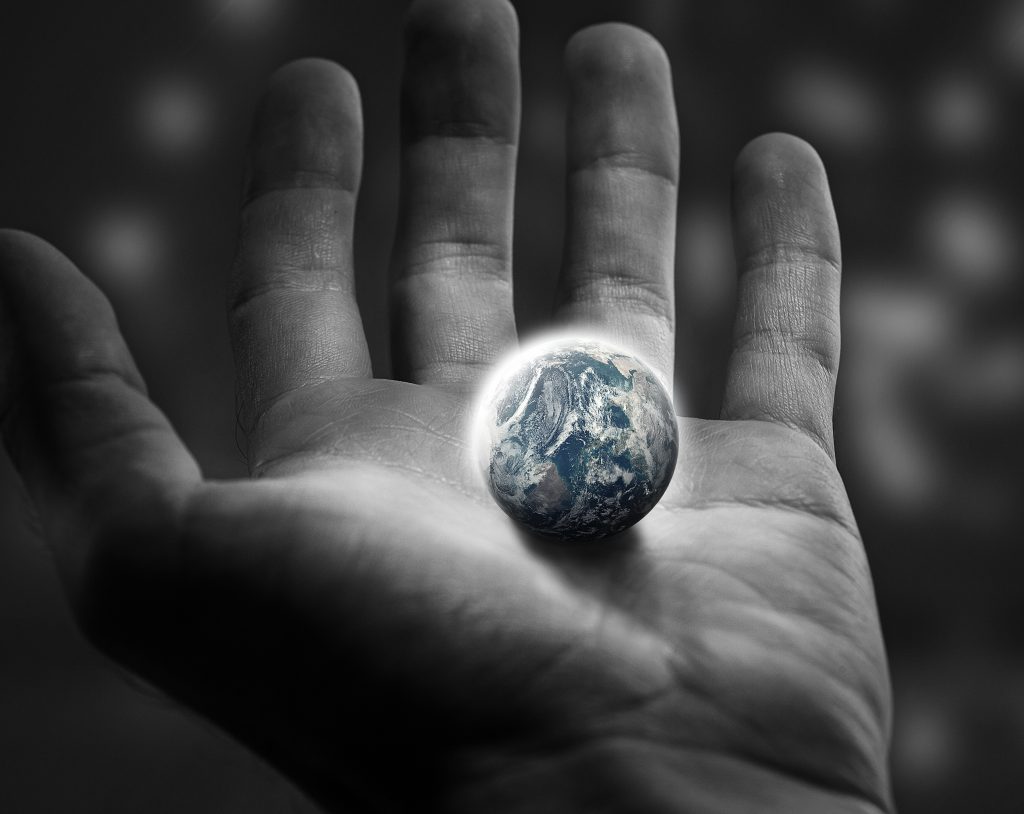 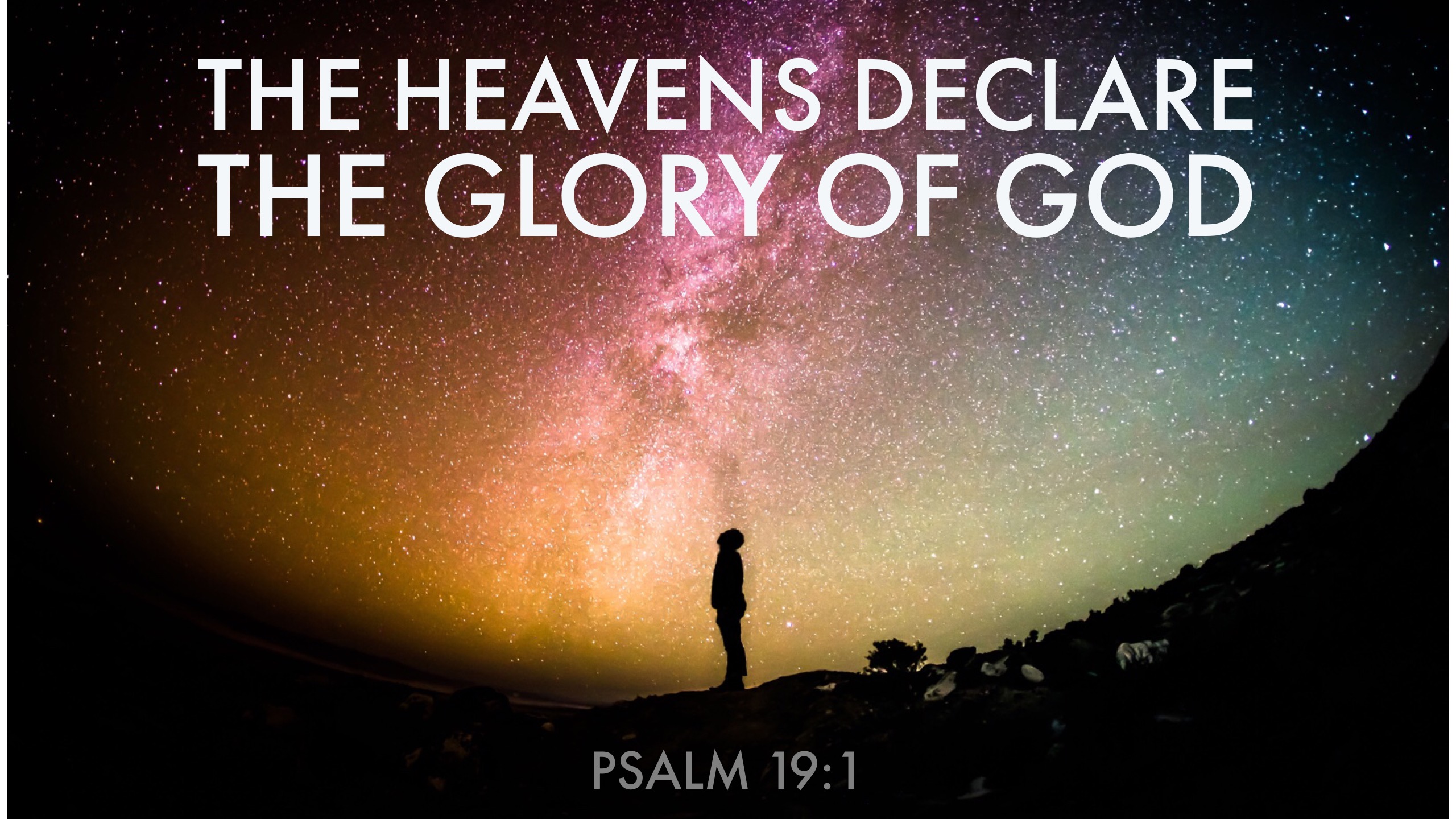 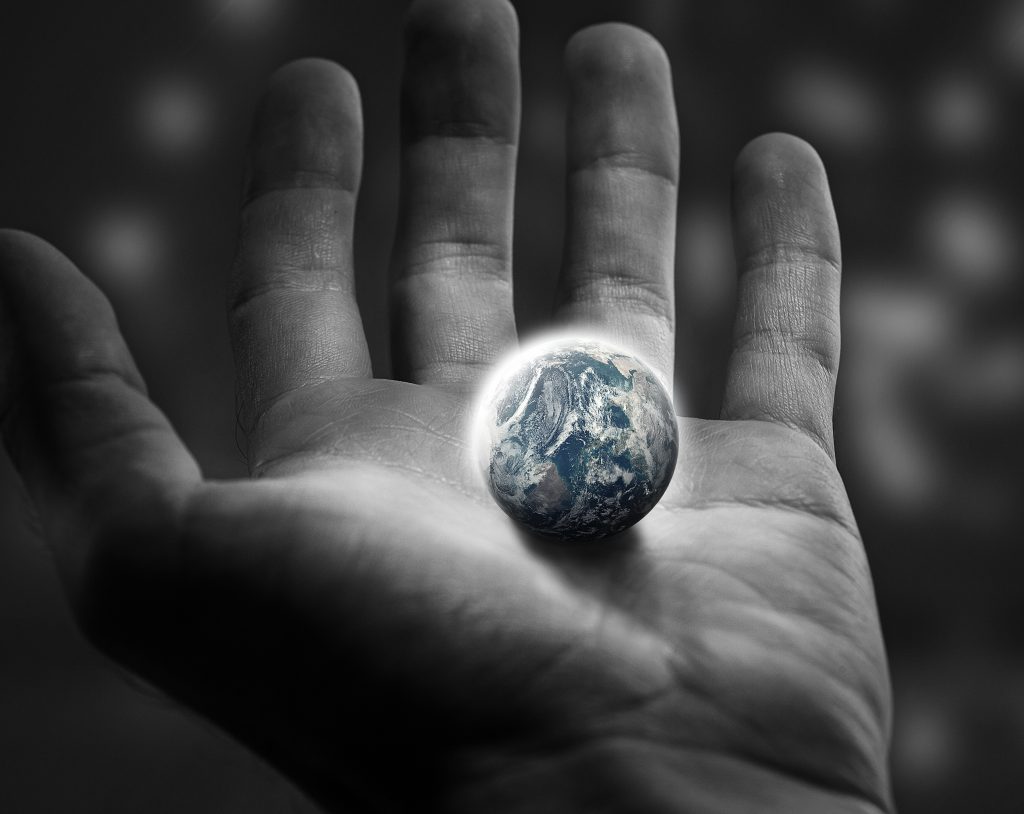 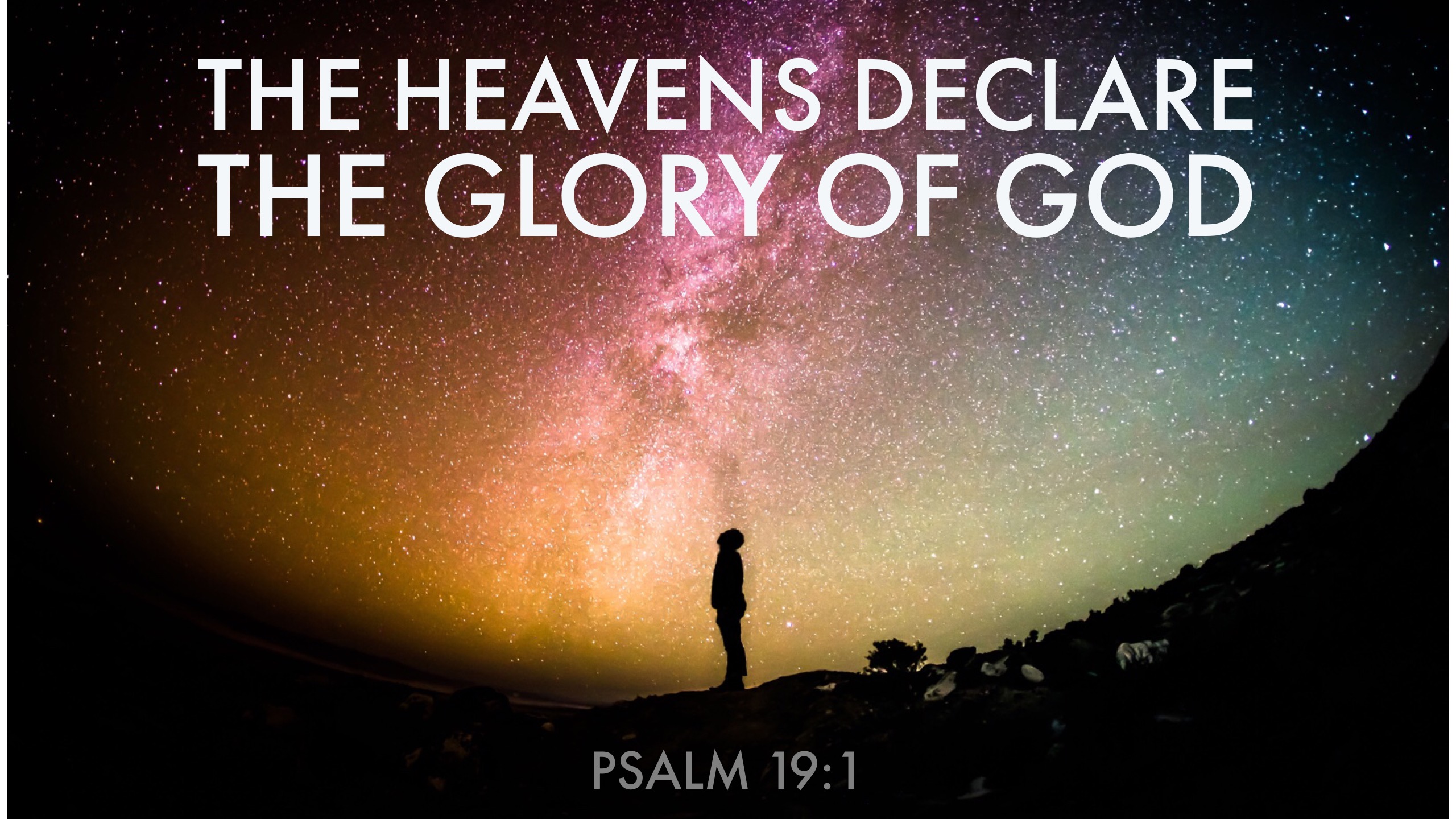